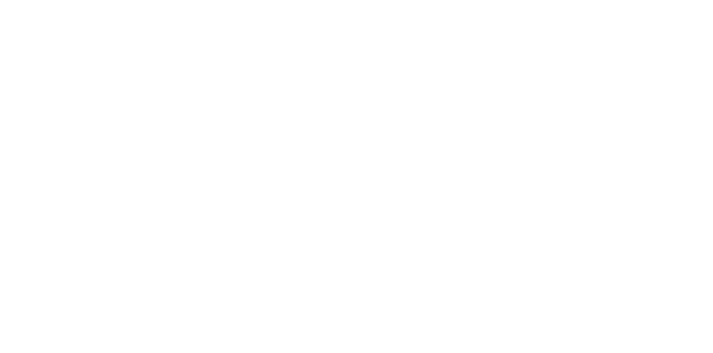 WHARTON RESEARCH DATA SERVICES
CRSP useful variables
April 15, 2020
[Speaker Notes: Welcome to this WRDS Presentation about Coverage of CRSP Stock data…]
CRSP useful variables
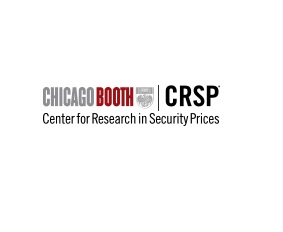 “Negative” Prices
Adjusting Prices and Shares for Splits
Returns with Dividends
Delisting Returns
Market Capitalization.
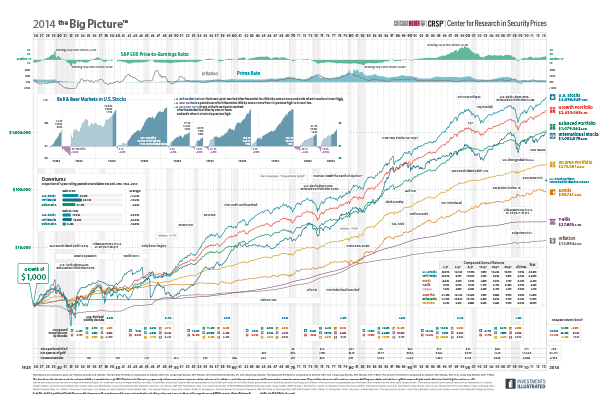 2
Wharton Research Data Services
[Speaker Notes: We’ll cover 4 topics.
Which securities are included and what are not. Coverage by specific types of securities.
Coverage by Stock Exchanges
Compare CRSP coverage vs Compustat coverage]
1. “Negative” Prices
“Negative” Prices
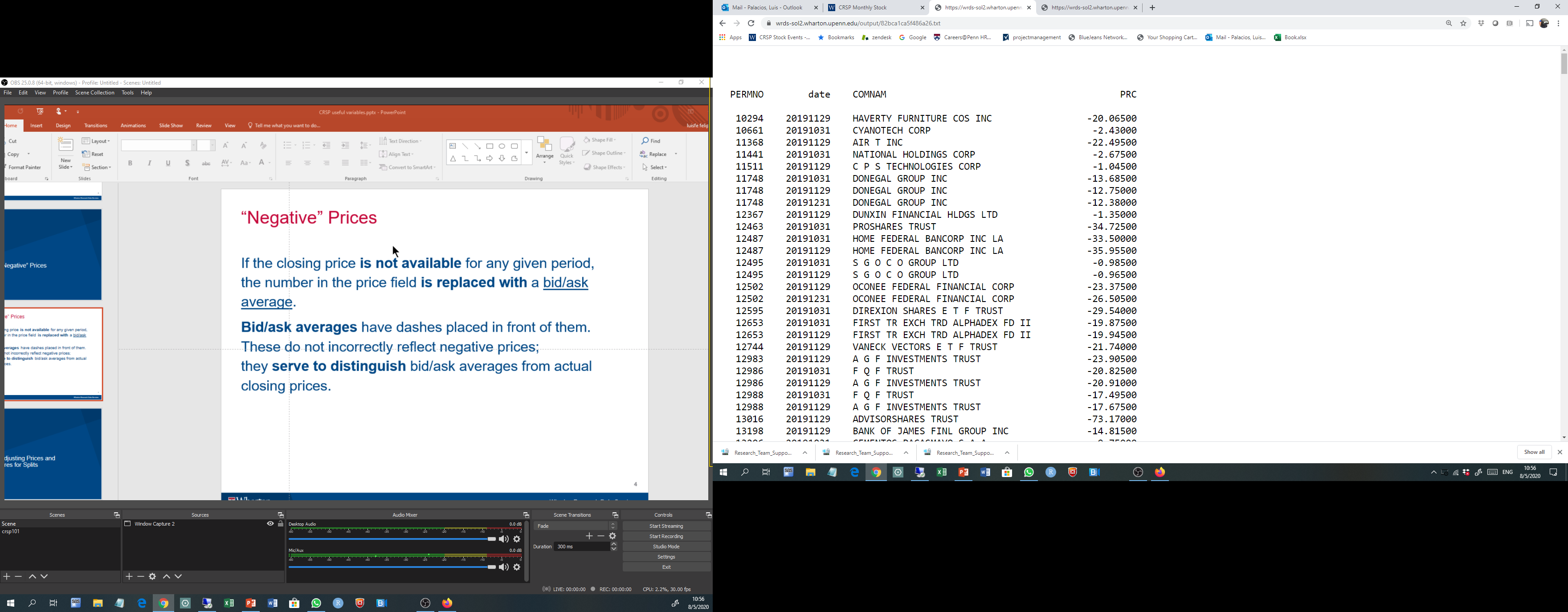 4
Wharton Research Data Services
[Speaker Notes: If the closing price is not available for any given period, the number in the price field is replaced with a bid/ask average. 
Bid/ask averages have dashes placed in front of them. 
These do not incorrectly reflect negative prices; 
they serve to distinguish bid/ask averages from actual closing prices.]
2. Adjusting Prices and Shares for Splits
Adjusting Prices and Shares for Splits
Adjusted prices = abs(PRC) / CFACPR Adjusted shares = SHROUT * CFACSHR
CFACSHR is not always equal to CFACPR. This can be caused by less common distribution events, spin-offs, and rights.
6
Wharton Research Data Services
3. Returns with Dividends
Return with Dividends
8
Wharton Research Data Services
[Speaker Notes: DIVAMT are Dividend Amount in that day or in that month. 
In monthly data, monthly return is not calculated from the accumulation of daily returns. 
It is calculated by that formula. It is like Dividends were distributed the last trading day of the month.]
4. CRSP Delisting Returns
CRSP Delisting Returns
Delisting Date
dlamt
dlret
Delisted Period
Listed Period
10
Wharton Research Data Services
[Speaker Notes: A delisting return is the return on a security after it has been removed from a stock exchange
To be part of CRSP, a security has to be listed in a major Stock Exchange.
If it is removed from those exchanges, it does not have prices and returns in the standard CRSP files (DSF,MSF).
However, many of these delisted securities may still have value after delisting. Why? Not all delisting is related with poor performance. And value after delisting may change.
Significant proportion of delisting securities are due to Acquisition. 
A delisting return is the return on a security after it has been removed from exchange, and is calculated by comparing the security’s value after delisting (generally the next day or few days after delisting) with the price on the last trading day (at least for daily data. Monthly data is different as we’ll see…)
The omission of delisting returns may affect estimates of portfolio returns.]
Delisting Returns: daily vs monthly
Daily Data
Monthly Data
11
Wharton Research Data Services
[Speaker Notes: A delisting return is the return on a security after it has been removed from a stock exchange
Daily data: CRSP provides daily delisting returns, which are the returns attributable to the delisting.
Monthly data: CRSP generally includes the return from the beginning of the month to the date of the delisting. That is, the partial month return, and the daily delisting return.
monthly delisting returns are rarely missing because they contain partial month returns even when the delisting return is missing.]
Missing Delisting Returns
* From daily crsp files
What to do?

Delisting Returns and Their Effect on Accounting-Based Market Anomalies (Beaver, McNichols, Price) JAE, 2007.

Nothing (assume dlret=0). Bias.
-100%
-30%
Use average DLRET from non-missing three-digit delisting cases.
12
Wharton Research Data Services
5. Market Capitalization
Market Cap …
14
Wharton Research Data Services
[Speaker Notes: DIVAMT are Dividend Amount in that day or in that month. 
In monthly data, monthly return is not calculated from the accumulation of daily returns. 
It is calculated by that formula. It is like Dividends were distributed the last trading day of the month.]
Summary
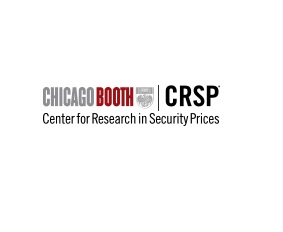 “Negative Prices”
Adjusting Prices and Shares for Splits
Returns with Dividends
Delisting Returns
Market Capitalization.
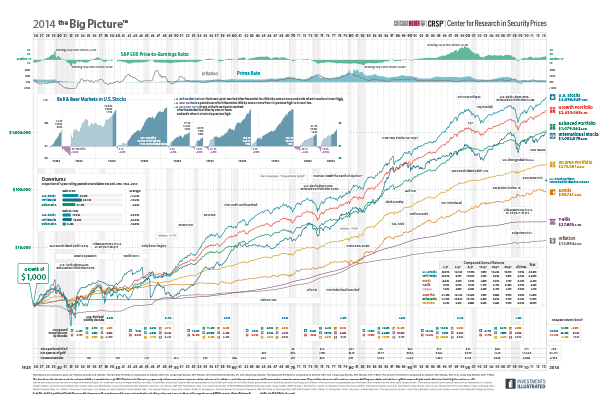 15
Wharton Research Data Services
[Speaker Notes: We’ll cover 4 topics.
Which securities are included and what are not. Coverage by specific types of securities.
Coverage by Stock Exchanges
Compare CRSP coverage vs Compustat coverage]
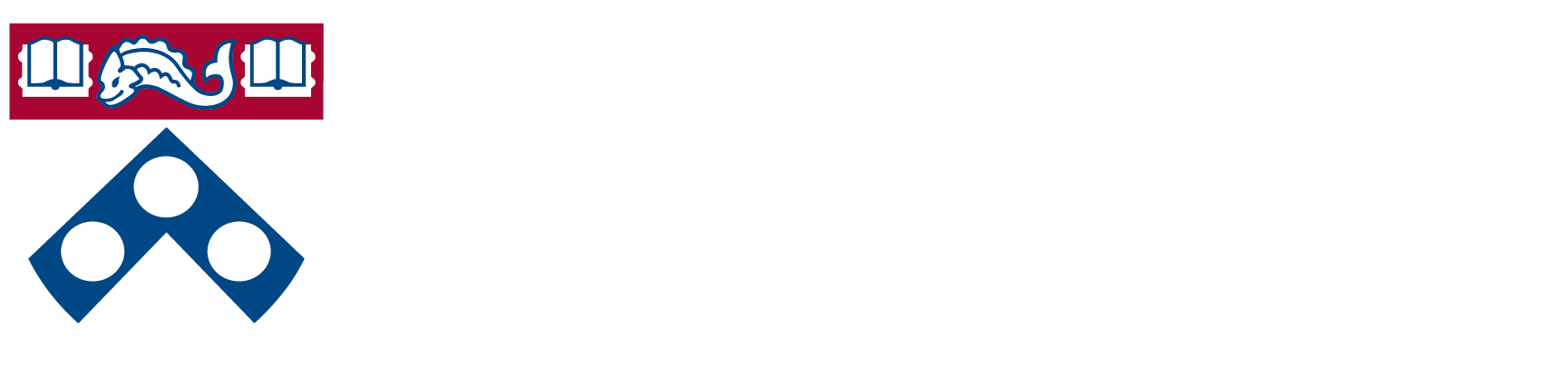 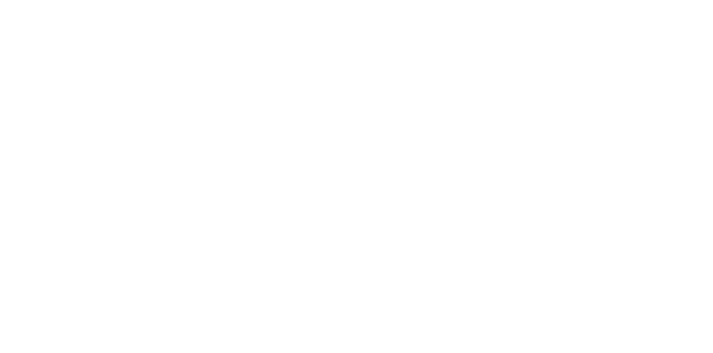